Halloween
Dessiner, découper et coller des motifs en papier noir sur du orange.
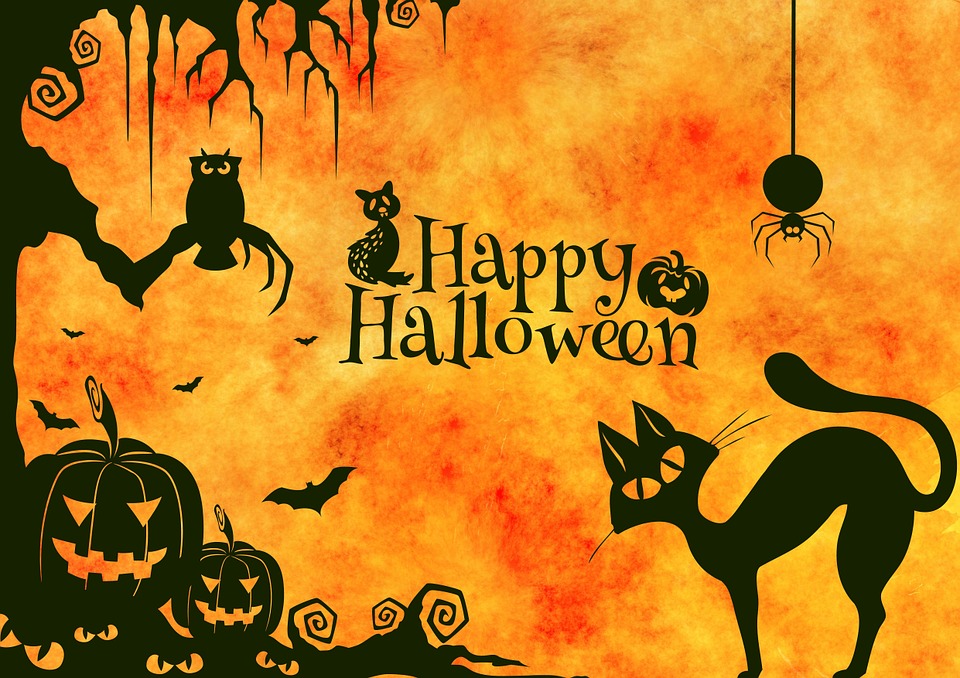 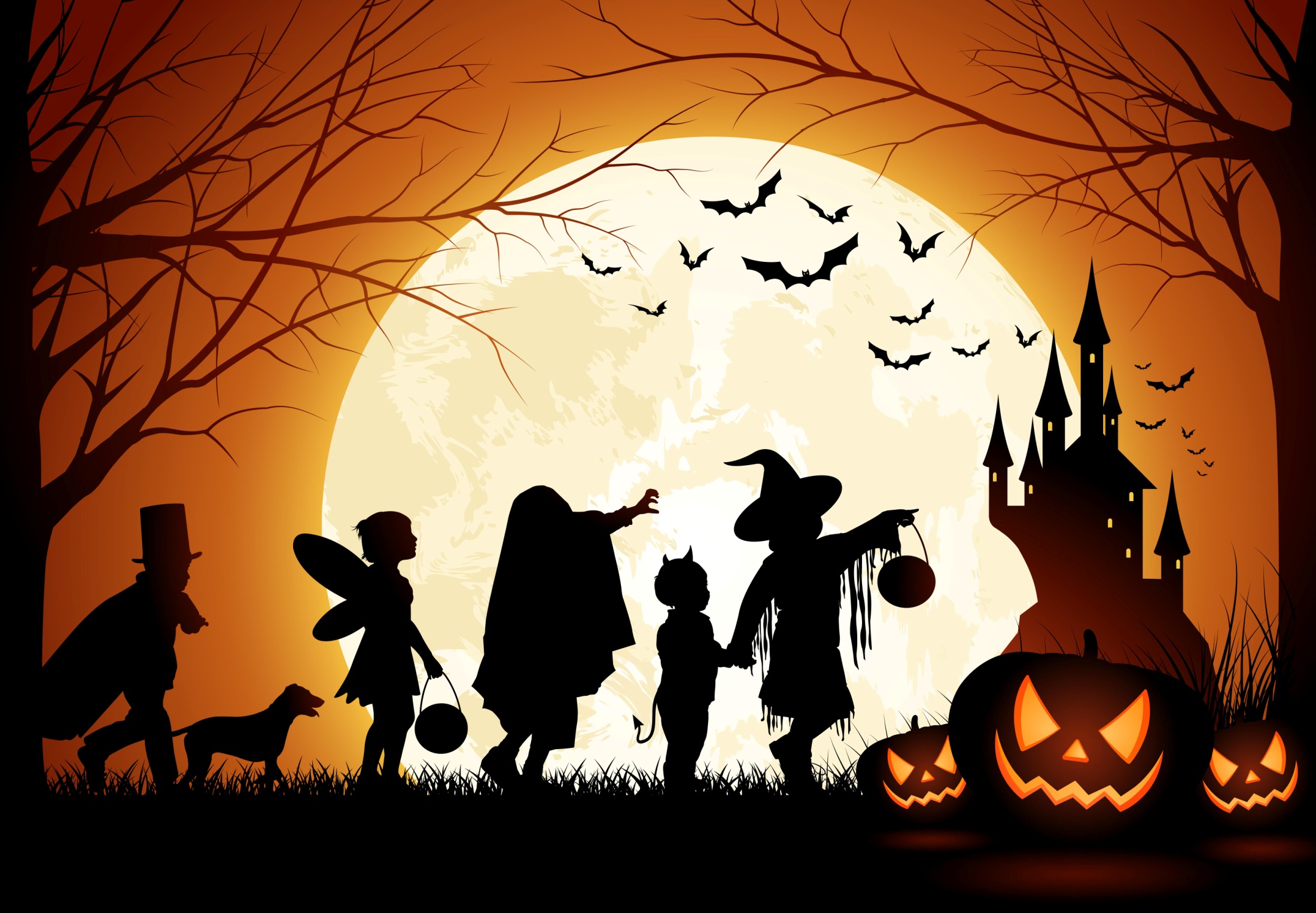 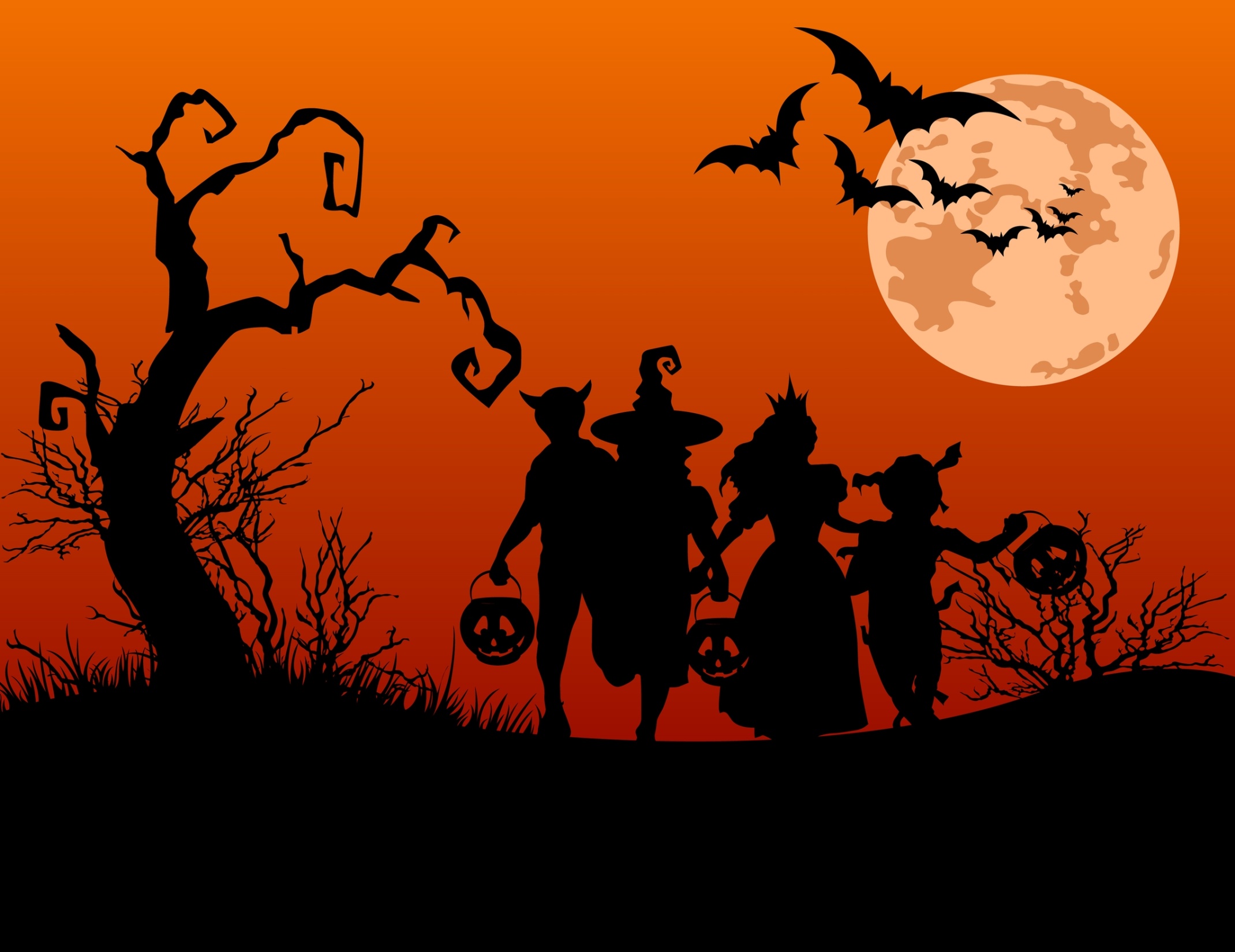 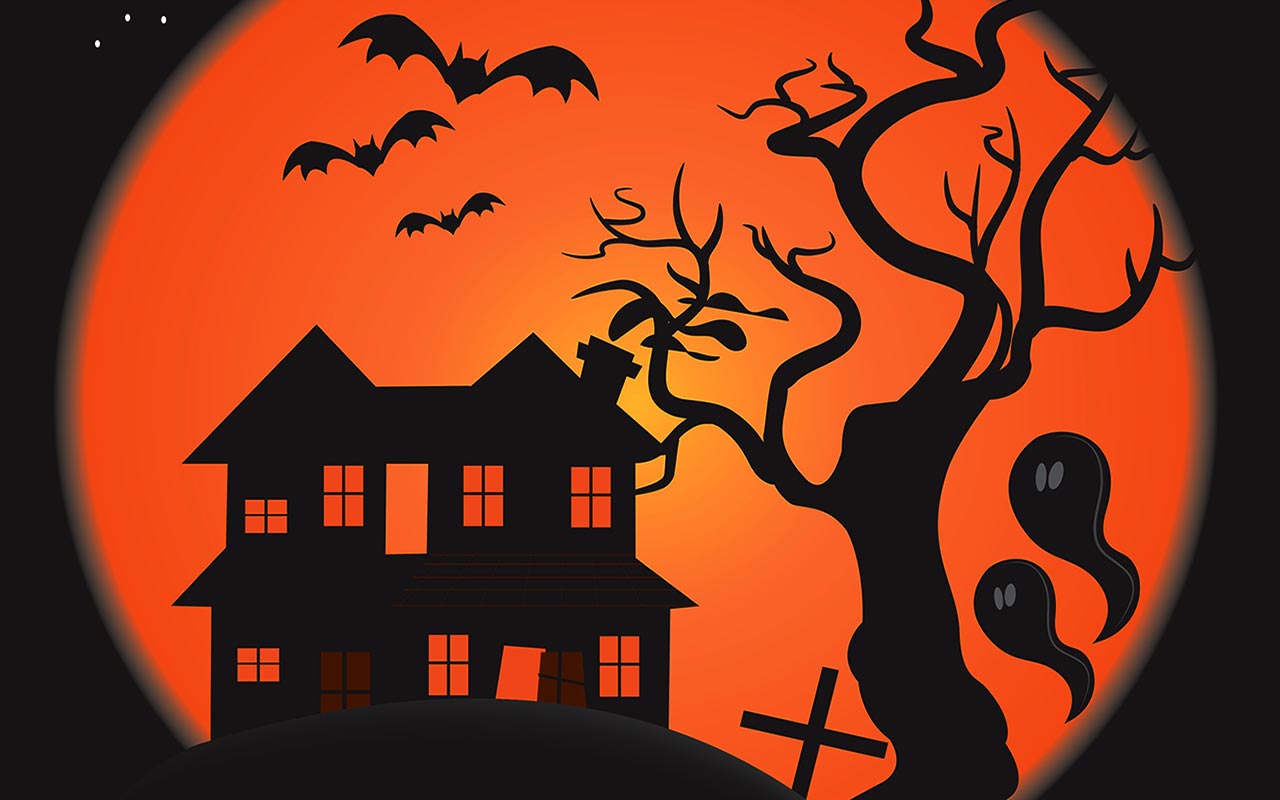 Des réalisations d’élèves